Correo electrónico Internet
El correo electrónico es la aplicación distribuida que
permite enviar mensajes electrónicos por medio de sistemas
informáticos.
Al especificar esta aplicación, se consideró adecuado que todas sus
características siguieran las ideas básicas del correo postal:
• Las operaciones permiten básicamente enviar mensajes y recibirlos.
• Los elementos son equivalentes a los mensajes, los usuarios, las
oficinas de correo y los buzones.
• La funcionalidad está basada en la filosofía del almacenamiento y
el reenvío: cuando un mensaje llega a una oficina de correos, esta
última lo almacena y no lo reenvía hasta el momento en que lo considera
oportuno. De este modo, los mensajes van de oficina de correos
en oficina de correos hasta que llegan al destinatario.
Para llevar a cabo esta funcionalidad, se definieron los protocolos siguientes:

• SMTP (simple mail transfer protocol), para la transferencia de mensajes.

• POP3 (post office protocol), para el acceso simple a buzones de correo.

• IMAP4rev1 (Internet message access protocol), para el acceso complejo a buzones de correo.

También fue necesario definir un formato de mensaje, el RFC 822, que con posterioridad se amplió y dio lugar al formato MIME.
Formato de los mensajes: el RFC 822
Antes de describir los diferentes protocolos relacionados con el correo electrónico, es preciso ver cuál es el formato o la norma de los mensajes que se utiliza en el mismo. Este formato recibe el nombre del estándar en que se especifica, RFC 822, y se basa en los elementos típicos de las cartas postales; es decir, el sobre, que contiene la información del destinatario y del remitente de la carta, el contenido, que es el mensaje en sí.
El estándar especifica que los mensajes de correo electrónico están formados por las dos partes siguientes:
• La cabecera, que recoge la información general del mensaje. Equivale al sobre de la carta postal y está formada por una serie de campos de cabecera, cada uno de los cuales incluye un tipo concreto de información.
• El cuerpo del mensaje, que contiene el mensaje en sí. Corresponde al contenido de la carta postal.
El SMTP
El SMTP es el protocolo más utilizado en Internet para transferir mensajes de correo electrónico. Proporciona la funcionalidad necesaria para conseguir una transferencia fiable y eficiente de mensajes de correo entre ordenadores que actúan como oficina de correos. Siguiendo las ideas del correo postal, el SMTP se basa en el almacenamiento y el reenvío. Es decir, cuando un mensaje llega a una oficina, queda almacenado en la misma cierto tiempo antes de ser entregado a otra oficina o al destinatario final. Conviene señalar, asimismo, que cada usuario debe disponer de un buzón para recibir mensajes, el cual siempre debe estar asociado a una oficina determinada.

El SMTP está basado en conexiones TCP y el puerto que tiene asignado es el 25.
Modelo del SMTP
Desde el punto de vista del modelo, el SMTP debe proporcionar los elementos necesarios para la transferencia de mensajes. Por ello, se definen los elementos siguientes:

• Agente de usuario: se encarga de introducir los mensajes en el sistema de correo SMTP.

• Emisor SMTP: se ocupa de realizar las conexiones y de enviar mensajes a receptores SMTP a partir de peticiones de los usuarios. Generalmente, cada emisor SMTP tiene asociada una cola de mensajes, en la que se almacenan los mensajes antes de ser reenviados (siguiendo la filosofía del almacenamiento y el reenvío).
• Receptor SMTP: se encarga de recibir los mensajes. Si el mensaje va destinado a un usuario asociado al mismo sistema en que se encuentra el receptor SMTP, éste deposita el mensaje en el buzón del destinatario. En caso contrario, el receptor SMTP deposita el mensaje en la cola de mensajes del emisor SMTP asociado, que lo recupera y lo reenvía hacia el receptor SMTP de otra oficina más próxima al destinatario.
Direcciones de correo
Para que el sistema de correo sea capaz de entregar un mensaje, se precisa algún mecanismo que permita definir direcciones para los buzones de los usuarios. En los protocolos Internet, la dirección de buzón está formada por una cadena que identifica a un usuario (persona, sistema o proceso) y una cadena que identifica el sistema (dominio) en que se encuentra el buzón.
           dirección = usuario@dominio
          dominio = subdominio*(.subdominio)
Con este tipo de direccionamiento electrónico, se tiene la funcionalidad siguiente:

• El mensaje se envía al sistema identificado por el nombre de dominio que se encuentra en la dirección a la derecha del signo @ (es decir, dominio).

• Una vez en el sistema, el mensaje se entrega al buzón del usuario identificado en la dirección a la izquierda del signo @ (es decir, usuario).

• El SMTP proporciona también la posibilidad de definir listas de correo, que constituyen listas de destinatarios identificadas por una única dirección. Esta última es la que se utiliza para enviar mensajes a la lista, y el sistema SMTP se encarga de expandirla y enviar el mensaje a todos los usuarios que sean miembros de la misma en aquel momento. Este método permite la modificación de la lista sin necesidad de cambiar la dirección.
Acceso simple a los buzones de correo: el POP3
En sistemas pequeños no es práctico, ni usual, soportar el SMTP, puesto que implica tener el sistema conectado y dispuesto a recibir mensajes en cualquier momento. Por este motivo, se vio la necesidad de definir un protocolo que permitiera la recuperación de mensajes de buzones de correo remotos y se definió el POP3.
El POP3 se basa en comunicaciones TCP sobre el puerto 110.
Modelo del POP3
El modelo funcional del POP3 se basa en los elementos siguientes:

• Agente de usuario: utiliza el cliente POP3 para acceder a su correo.

• Cliente POP3: se comunica con el servidor POP3 por medio del protocolo POP3 para acceder a su buzón de correo.

• Servidor POP3: recibe peticiones de los clientes POP3 y se las sirve accediendo a los buzones correspondientes.
En la figura siguiente se presentan los elementos del modelo funcional del POP3 integrados en un sistema en el que se utiliza el SMTP para enviar el correo, y el POP3 para acceder a los buzones:
Acceso complejo a los buzones de correo: el IMAP4rev1
El protocolo de acceso a mensajes Internet, versión 4rev1, IMAP4rev1, permite al cliente acceder a los mensajes de correo electrónico de un servidor y manipularlos.

El IMAP4rev1 (a partir de ahora lo llamaremos IMAP4) permite al usuario disponer de diferentes buzones estructurados de manera jerárquica y, al mismo tiempo, poderlos manipular de manera remota, tal como se hace con los buzones locales.
se utiliza el TCP y, en este caso, se utiliza el puerto 143.
Modelo del IMAP4
El modelo funcional del IMAP4 se basa en los elementos que presentamos a continuación:

• Agente de usuario: utiliza el cliente IMAP4 para leer el correo de su buzón.

• Cliente IMAP4: se comunica con el servidor IMAP4 por medio del IMAP4 para acceder a su buzón de correo.
 
   • Servidor IMAP4: recibe peticiones de los clientes IMAP4 y se las sirve accediendo a los buzones correspondientes.
MUCHAS GRACIAS POR SU ATENCION PRESTADA.
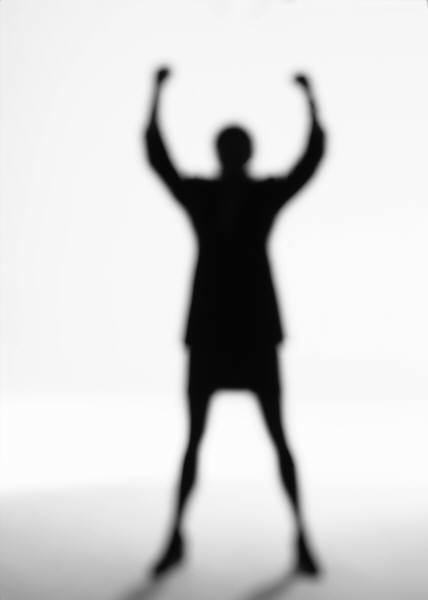